Sussex Wing ATC – Org Chart
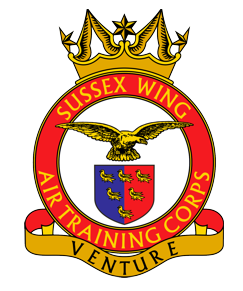 WExO
Sqn Ldr N Banks
Aco-whq-sussex-wexo@mod.uk
OC Sussex Wing
Wg Cdr H. Gould
Oc.sussex
Dep OC       
Sqn Ldr M. Riley
Depoc.sussex
SWSO East
Sqn Ldr Sheppard
Wsc2.sussex
Deputy:
SWSO Central
Sqn Ldr M Milligan
Wsc4.sussex
Deputy:
Personnel Officer
Sqn Ldr Ridley
Wso6.sussex
SWSO West
Sqn Ldr Hudson
Ws3.sussex
Deputy:
Wing D of E Officer
Sqn Ldr Milligan
Dofe.sussex
Deputy
Wing Adventure Training Officer
CI Sinclair
Watto.sussex
Deputy
Wing Training Officer
Flt Lt Sherriff
Training.sussex
Deputy
Vacant
WWO
WO Cordell
Wwo.sussex
Deputy
Vacant
Wing Aerospace Officer
Sqn Ldr Riley
Aerospace.sussex
Deputy
Wing HSO
Flt Lt Forrester
Hso.sussex
Deputy
Head Of Music
Vacant
Deputy
Vacant
Wing Shooting O
WO Else
Shooting.sussex
Deputy
Wing Fieldcraft Officer
WO Hobbs
Fieldcraft.sussex
Deputy
FS Mabbott
Wing Sports Officer
Flt Sgt Spoors
Sports.sussex
Deputy
STEM Officer
Vacant
Wso3.sussex
Deputy
Vacant
Child Protection
Sqn Ldr Ridley
Cps.sussex
Dep CPA
CI M Sinclair
Wing BTEC O
Flt Lt S Rattle
Btec.sussex
Deputy
Vacant
Wing Bader POC
Flt Lt Sage
Bader.sussex
Wing First Aid Officer
WO Tucker
Firstaid.sussex
Deputy
Wing Comms Officer
FS N Collins
Radio.sussex
Deputy
Wing MCO
Vacant
Media.sussex
Deputy
Vacant
Specialist WSO
Senior Staff Officer
Sqn Based Staff
V2.2 21/09/17
Sussex Wing ATC – Org Chart
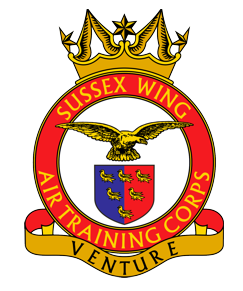 V2.2 21/09/17